GST Audit/Annual Return 
&
Recent Changes in GST Law


By Adv. Deepak Kumar 
Director IDT
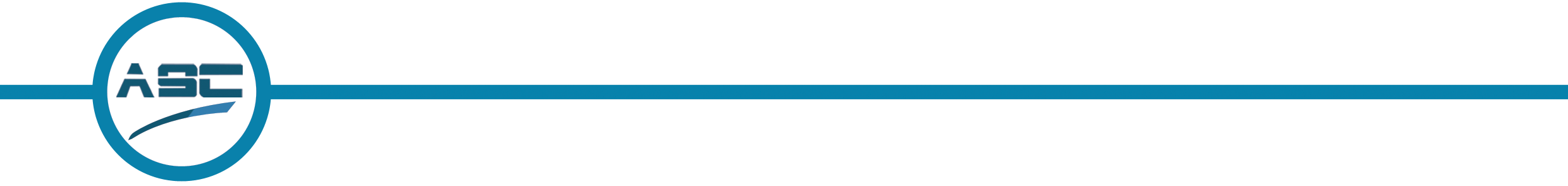 www.ascgroup.in
Comprehensive Solutions for Complex Matters
Table of Contents
2
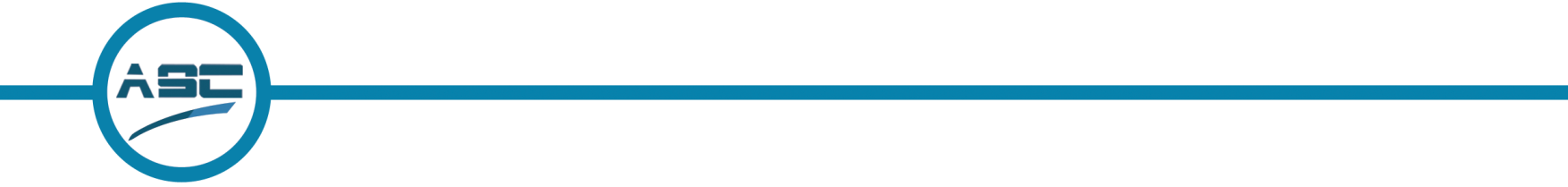 Comprehensive Solutions for Complex Matters
Statutory Provisions
3
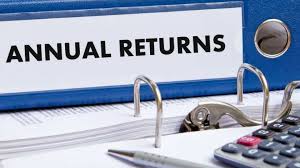 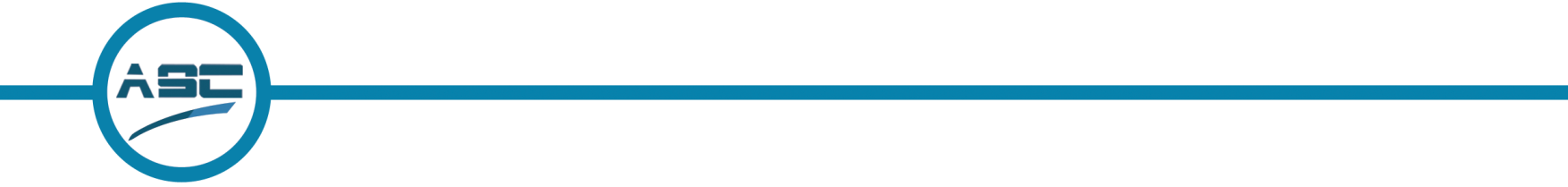 Comprehensive Solutions for Complex Matters
Preparation/Readiness
4
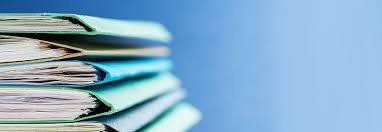 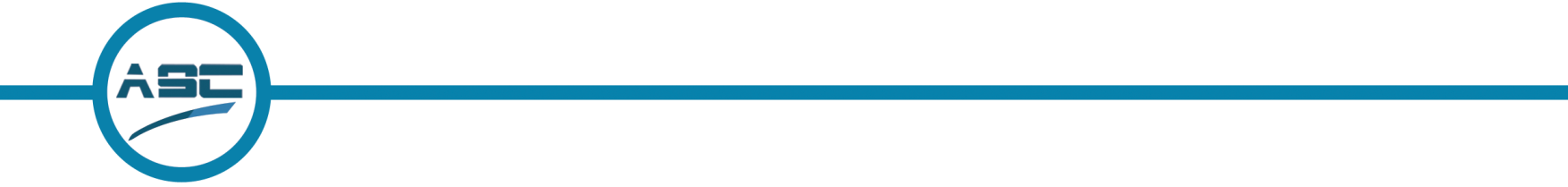 Comprehensive Solutions for Complex Matters
Collection of  Details & Documents
5
Collection of GSTR 3B, GSTR 1, TRAN-I, TRAN-II, ITC-04, GSTR 6 & GSTR 2 A with complete details.

Collecting all details of sale, purchases, expenses & Tax payments etc. from books of account including pre-GST period.

Collection of all transactions not accounted in books but subject to GST or accounted for but not subject to GST.
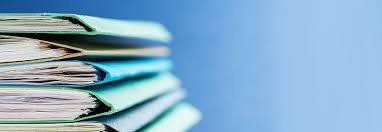 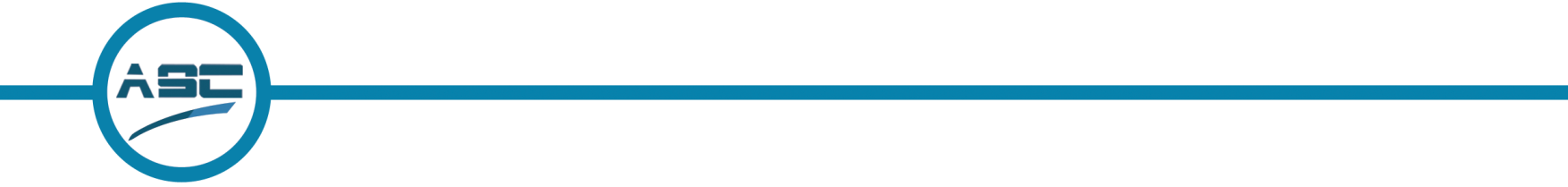 Comprehensive Solutions for Complex Matters
Collection of  Details & Documents…
6
Collecting details of current FY purchases/services for which ITC claimed in subsequent FY. 

Collecting all tax payment of GST liability link with PMT.

Collecting all invoices of outward/inward supplies either in soft or hard copy.
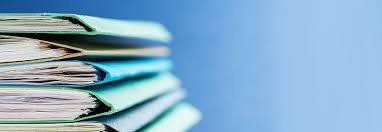 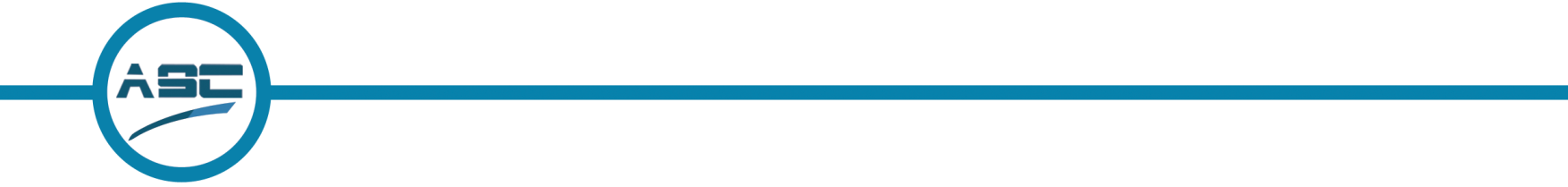 Comprehensive Solutions for Complex Matters
Segregation
7
State wise monthly/quarterly segregation of all data collected like sale, purchases, expenses etc.
State wise,  HSN wise outward/inward supplies. Recent changes in inward supply requirement.
Segregation of outward/inward supplies as  required in Annual Return. Like B2B, B2C, credit notes, debit Notes, SEZ, Non-GST Supply Export, non-eligible inputs, RCM, ITC reversed, imports goods as well services etc..
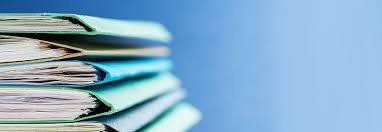 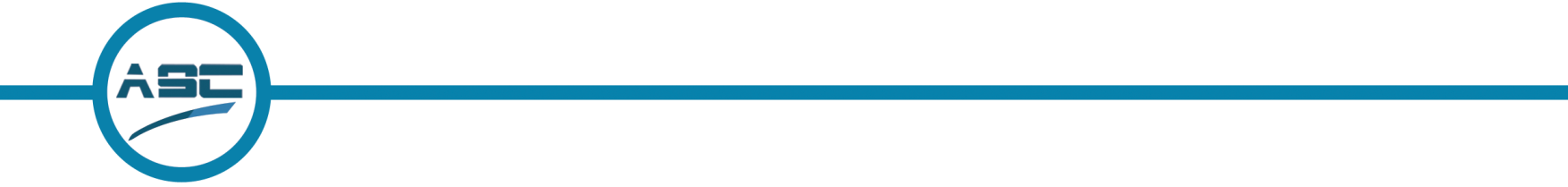 Comprehensive Solutions for Complex Matters
Identification of Discrepancies
8
Identify excess or short claimed of  ITC 
Identify duplication of ITC 
Identify reversal ITC 
Identify reclaim of ITC
Identify the discounts & schemes on which GST is applicable or not.
Identify  ITC claimed on supplies specifically blocked u/s 17
Identifying ITC claimed against exempted output supplies or not claimed against taxable supplies.
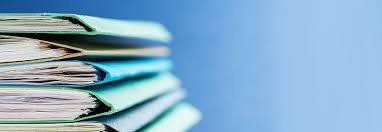 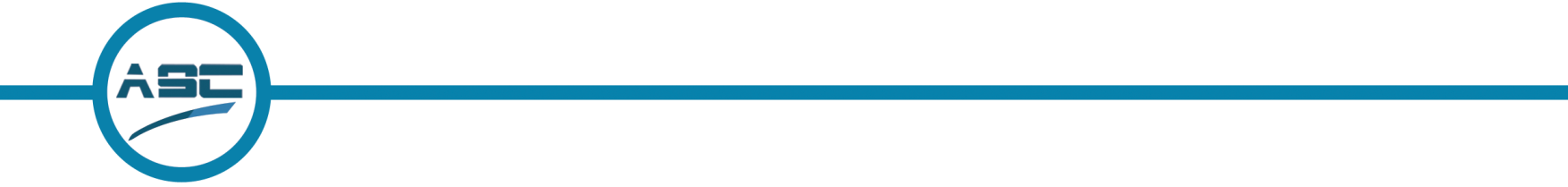 Comprehensive Solutions for Complex Matters
Reconciliation
9
Reconciliation between GSTR 1 vs. GSTR 3 B for outward supply.
Reconciliation between GSTR 2A vs. GSTR 3 B for inward supply
Reconciliation between books of account vs. GSTR 3 B for outward/inward supply.
Reconciliation of input from books of account claimed during the FY & subsequent FY with GST Returns.
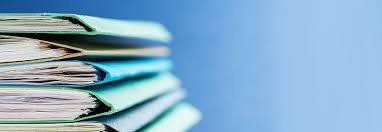 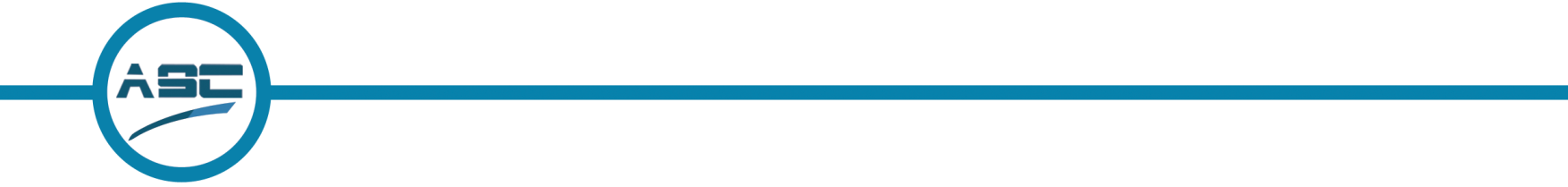 Comprehensive Solutions for Complex Matters
Making Timely Corrections
10
Correction of ITC not reported in GST Returns.
Correction of Ineligible ITC reported in GST Returns.
Correction of Debit Note/Credit Note reported or not reported in GST Return.
Correction of Tax liability payable but not declared in GSTR 3B.
Differential tax payment  (through GSTR 3 B or DRC-03).
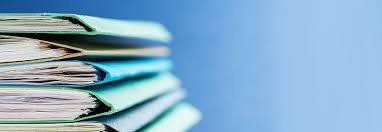 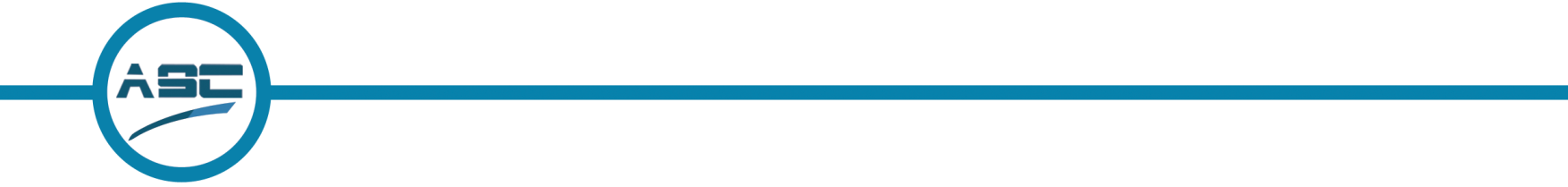 Comprehensive Solutions for Complex Matters
Additional Reporting
11
Preparing reports of adjustment made in subsequent FY of outward supply, inward supply & RCM pertaining to current FY.
Report on refund- Claimed/ Pending/Sanctioned/Rejected
Report on Demand raised, paid, pending
Report on composition – Inward Supply
Report on deemed supply- Job Work, stock transfer etc. & on goods sent on approval basis not returned within prescribed time
Report HSN Outward\Inwards Supply & on Late Fee etc. if any
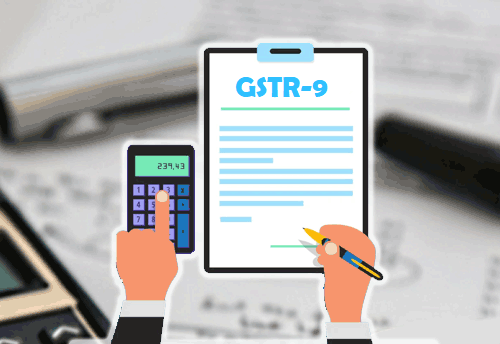 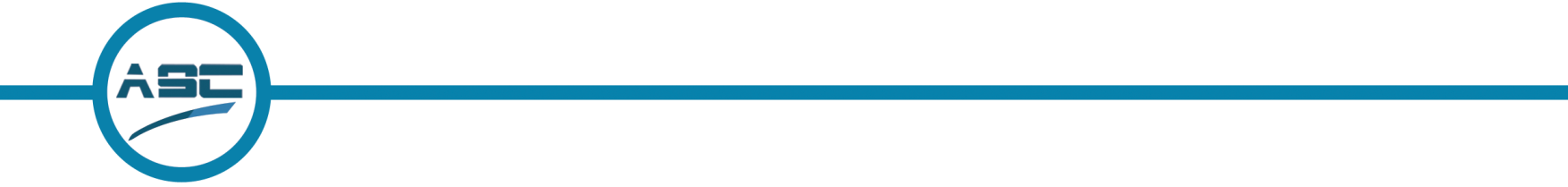 Comprehensive Solutions for Complex Matters
GST Audit 9C- Not mere Accounting Exercise
12
Reconciliation Statement

Reconciliation of Turnover.

Reconciliation of Tax Paid.

Reconciliation of Input Tax Credit (ITC).

Auditor’s recommendation.
Certification

The GSTR-9C can be certified by the Chartered Accountant or Cost Accountant.
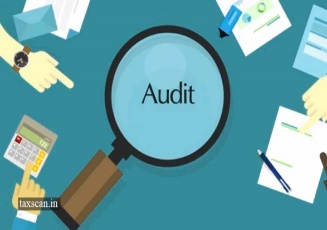 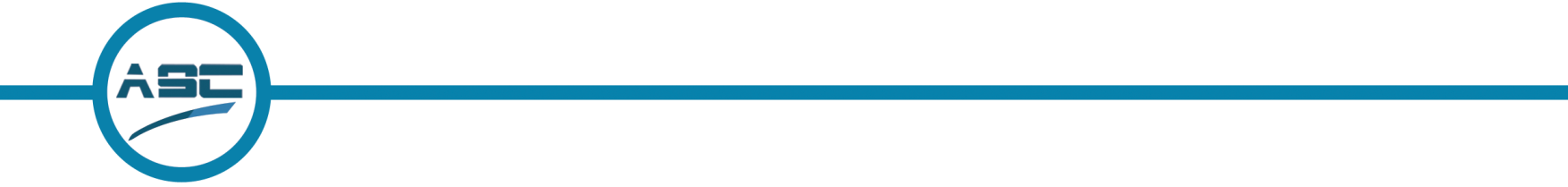 Comprehensive Solutions for Complex Matters
Turnover Reconciliation
13
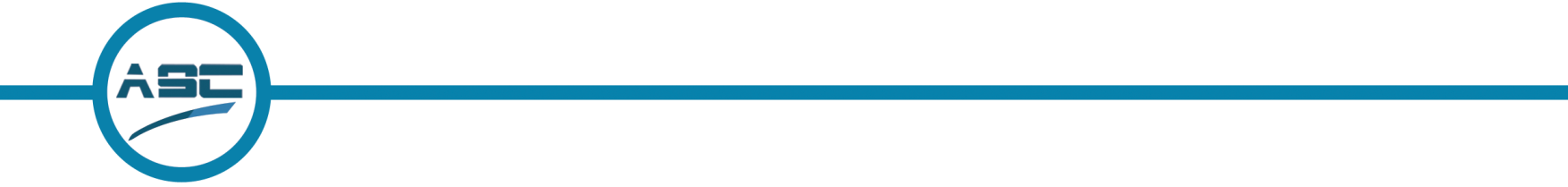 Comprehensive Solutions for Complex Matters
Tax Paid Reconciliation
14
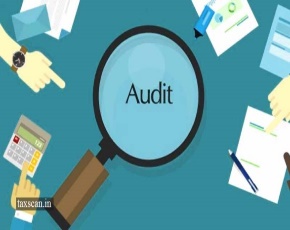 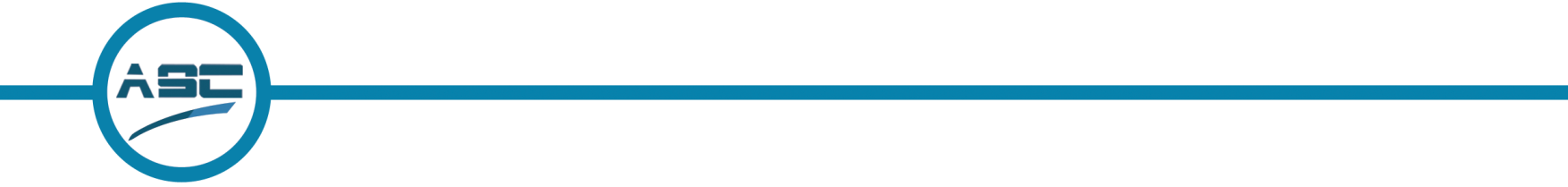 Comprehensive Solutions for Complex Matters
ITC Reconciliation
15
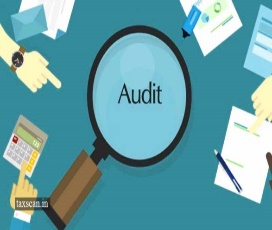 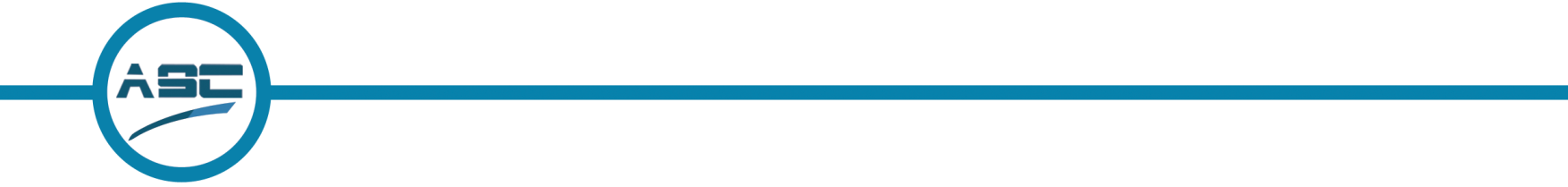 Comprehensive Solutions for Complex Matters
GST Health Check-up
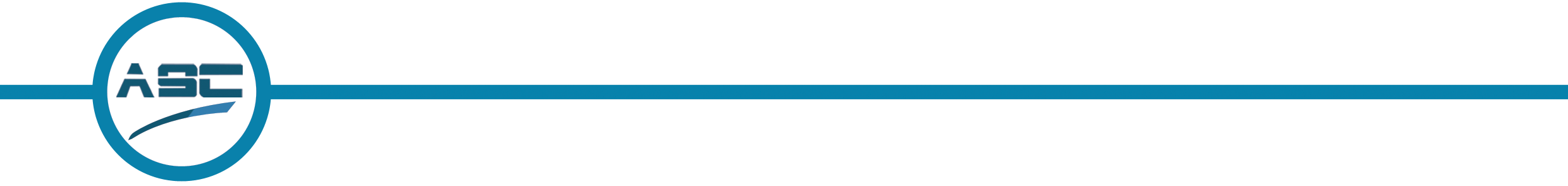 www.ascgroup.in
Comprehensive Solutions for Complex Matters
How ASC Supports
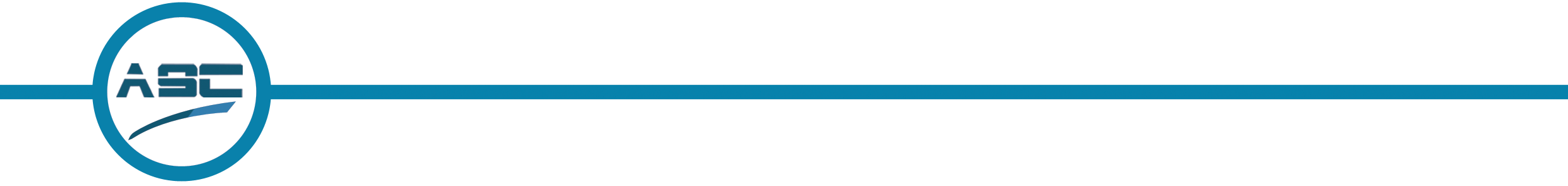 www.ascgroup.in
Comprehensive Solutions for Complex Matters
How ASC Supports…
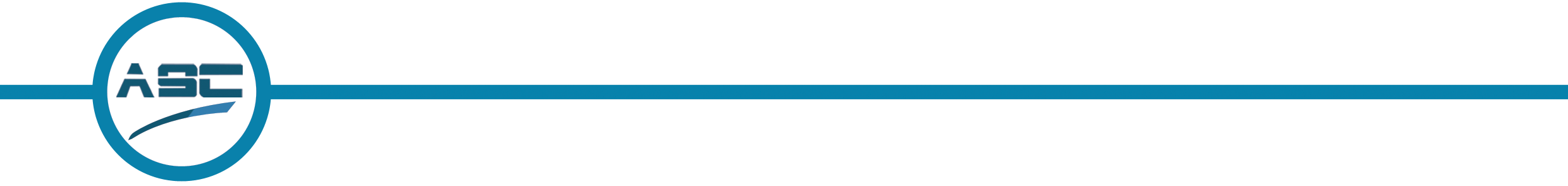 www.ascgroup.in
Comprehensive Solutions for Complex Matters
How ASC Supports…
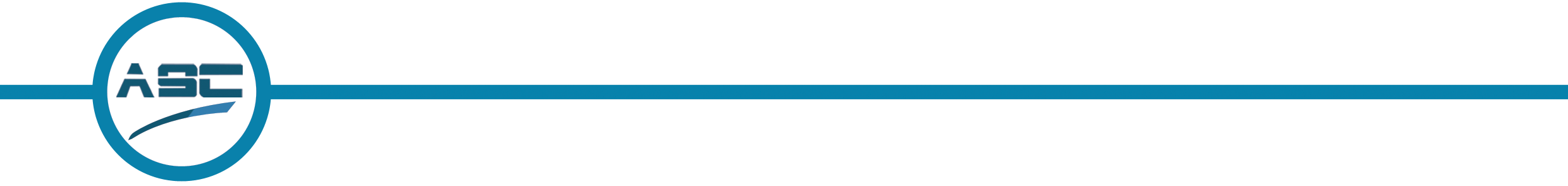 www.ascgroup.in
Comprehensive Solutions for Complex Matters
20
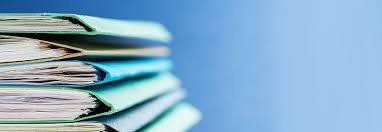 Recent Updates
IN GST
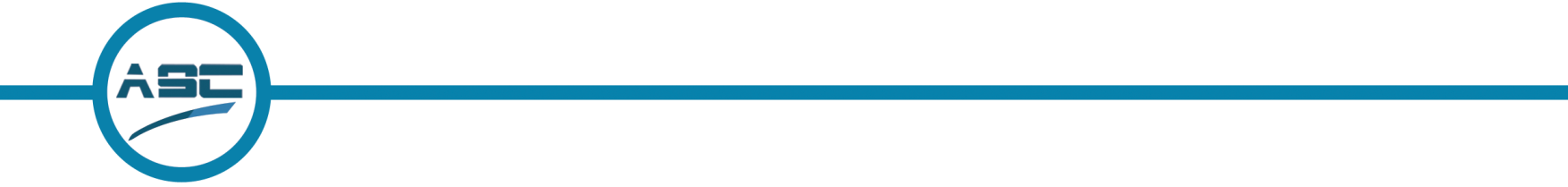 Comprehensive Solutions for Complex Matters
Recent Updates
21
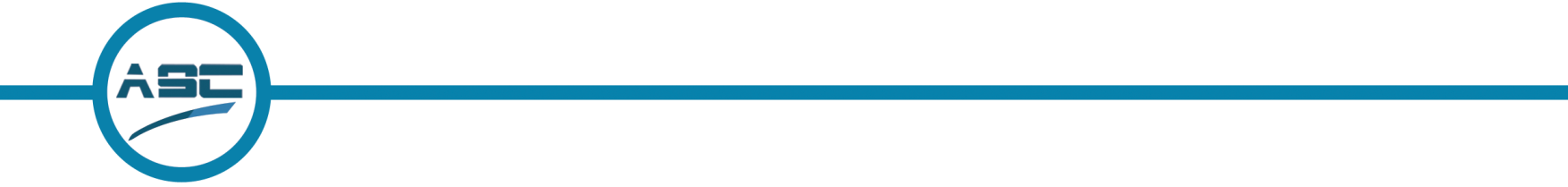 Comprehensive Solutions for Complex Matters
Recent Updates…
22
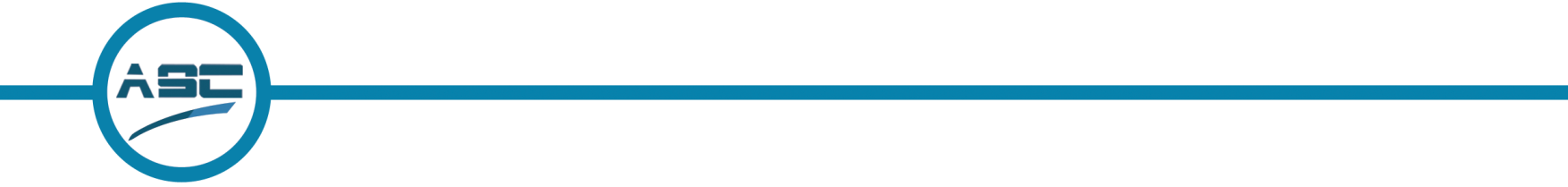 Comprehensive Solutions for Complex Matters
Recent Updates…
23
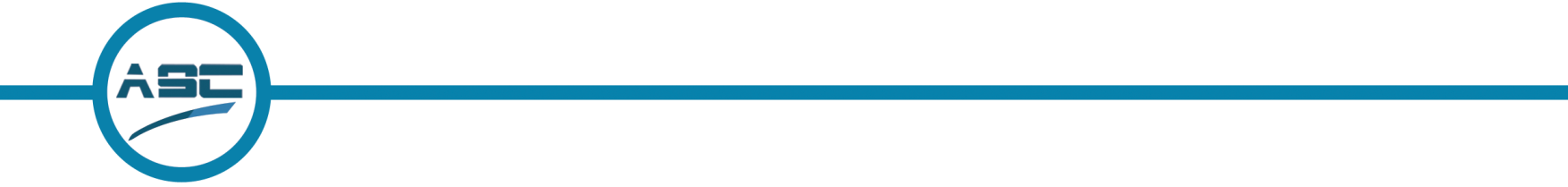 Comprehensive Solutions for Complex Matters
Recent Updates…
24
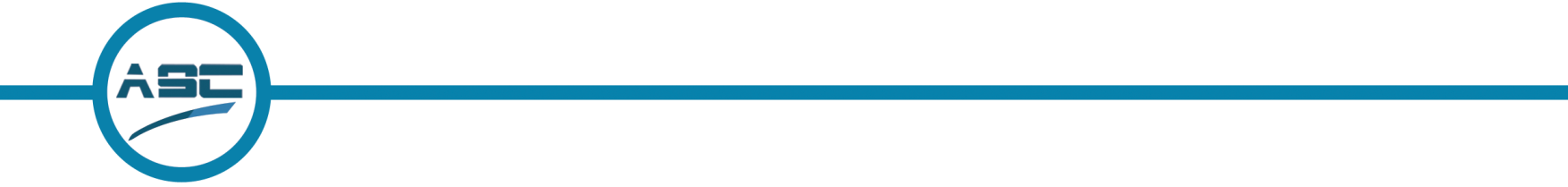 Comprehensive Solutions for Complex Matters
Thank You
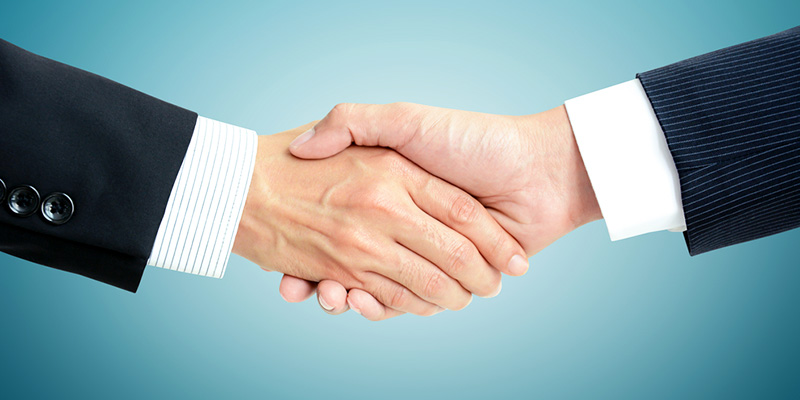 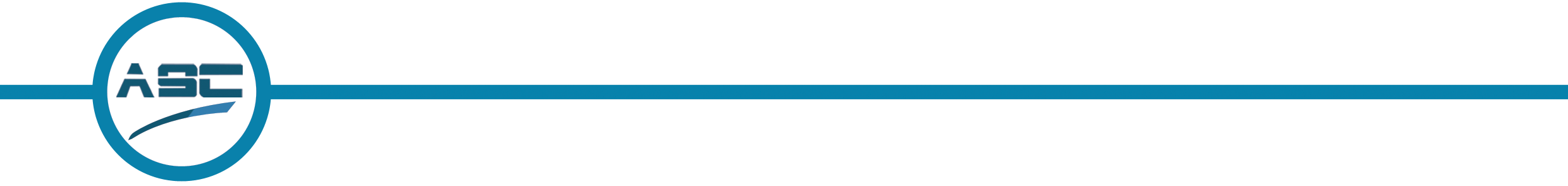 www.ascgroup.in
Comprehensive Solutions for Complex Matters